‘The Future of Education'






'The Creativity Response': 
What Neurobiology and Clinical Psychology can tell us about 
Learning, Creativity, Performance and Problem-solving



Dubrovnik

World Academy of Art and Science
World University Consortium



September-2015





Stefan Brunnhuber MD PhD
www.stefan-brunnhuber.de 
Fellow WAAS
Purpose of Education


Primary Education: enables graduates to function in society 
by promoting basic knowledge such as literacy, mathematics and science.


Higher Education: prepares the next generation to solve the 
complex problems facing modern society, assuming societal leadership and 
responsibility in various fields, striving for the Truth 
and/ or self-development/self-knowledge.
Roy Y. Chan, Gavin T. L. Brown, and Larry H. Ludlow, 2015
Current Discussion On Global Education
IT and Big Data

Public versus private Financing

Relevance of translational - interdisciplinary programs

Gender  and Ethnical Aspects

Focusing on demands of the economy versus ‚general education‘

Access to Primary and Higher Education

Reconcile Teaching & Research; Excellence & Equity
OECD 2012, 2015, Tertiaer Higher Education
Creativity:
Creativity is about something new, happening in each of us.

Creativity is about integrating opposites in each of us.

There are several components necessary to unleash creativity.
Thesis
Most educational programs in place do not tap into the full creative potential
of our mind and of our brain and often lead to suboptimal outcome.

Findings in Clinical Psychology, Neurobiology and Social
Psychology (life science) are not sufficiently considered 
in setting up programs.
Cognitive Neuroscience, the Biology of the Mind
Gazzaniga, 4th edition, 2013
Brain & Behavior: An Introduction to Biological Psychology
Garrett, 3rd edition, 2010
Principles of Neural Science
Kandel, 5th edition, 2012
What makes a difference: A first Look
The Hattie-Study: (800 Meta-analysis)

What does not work, is neutral or of little help (examples):
Retention
TV
Mobility
long summer vacation
age bridging classes
state welfare support
Technology based learning at home
Preschool classes
seize of classes
web-based programs
homework
gender-aspects


What makes a different (examples): ES>0,4
Peer tutoring
Feedback and mistakes
Meta-cognitive Training
Teacher Training
Cyclical repeating and drill with pauses
relation between teacher and student
cooperative peer learning
Acceleration
J. Hattie 2009, 2012ff
Inter-personal variables oversteer institutional variables by factor 2
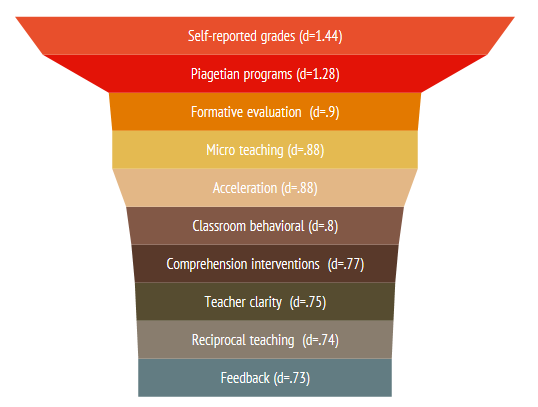 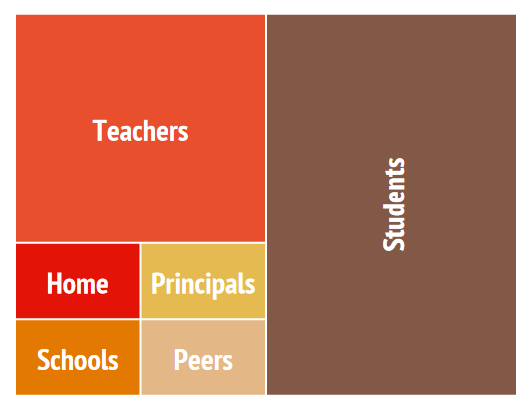 Hattie 2009, 2012
About Learning-Performance: The Creativity Response




Exercise and Cognition

Mindfulness versus BIG DATA

Rest and Sleep versus 7/24

Multi-sensory learning versus digital learning

Social Competence versus Competitiveness

Nutrition and Supplements versus Neuro-enhancement
Mihaly Csikszentmihalyi 2012
Carl Gustav Jung 1958 ff
Gazzangia 2013 
Garrett, 2010
The Creativity Response: Exercise and Cognition
A walk in the park
Link between Exercise - Executive Functions - Memory - Mood - Cognitive Enhancement
Neurobiology: Prefrontal Cortex - Hippocampal Neurogenesis - pro/ anti-inflammatory States
Healthy Subjects & Student benefit from intensive exercise intervals: Attention-span - 
   Mathematics - All-Performance

Mixed results in clinical population: Preventive against aging, dementia & depression - 
   alleviates positive and negative symptoms in schizophrenia, anxiolytic in phobia and Trauma

Cognitive Reserve
Zschucke E, Renneberg B, Dimeo F, Wüstenberg T, Ströhle A Psychoneuroendocrinology. 2015 Jan;
51:414-25. doi: 10.1016/j.psyneuen.2014.10.019. Epub 2014 Oct 25.
The stress-buffering effect of acute exercise: Evidence for HPA axis negative feedback.
Diamond A Ann Sports Med Res. 2015 Jan 19;2(1):1011.
Effects of Physical Exercise on Executive Functions: Going beyond Simply Moving to Moving with Thought.
Ballesteros S, Kraft E, Santana S, Tziraki C4 Neurosci Biobehav Rev. 2015 Jun 5. pii: S0149-7634(15)00162-1. doi: 
10.1016/j.neubiorev.2015.06.008. Maintaining Older Brain Functionality: A Targeted Review.
Gregory N. Bratman, J. Paul Hamilton, Kevin S. Hahn, Gretchen C. Daily, and James J. Gross
PNAS 2015 112 (28) 8567-8572; published ahead of print June 29, 2015:
The Creativity Response: Exercise and Cognitive Reserve
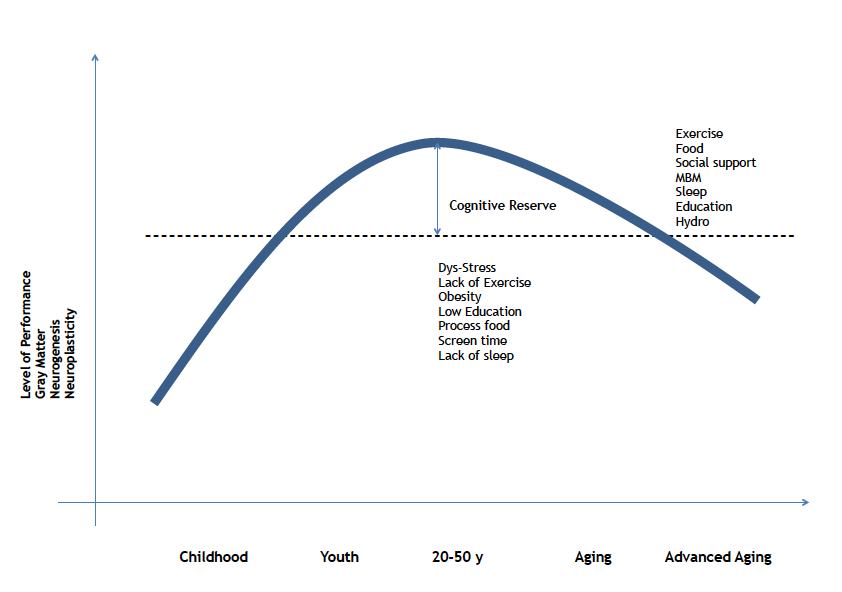 Erickson, K. et al 2009: Aerobic fitness is associated with hippocampal volume in elderly humans, Hippocampus V. 19,2009 1030-1039
Dik M., et al. 2003 Early life physical activity and cognition at old age; J. Clinc Exp. Neuropsychol V. 25, 2003, 643-653
Rovio S. et al. Leisure -time physical activity at midlife and the risk of dementia and Alzheimer Disease, Lancet Neol V. 4. 2005, 705-711
Diniz BS et al, 2013 Br J Psy. 202-329-335, Late life depression and risk of vascular dementia and Alzheimer disease: systematic review and metaanalysis of 
community based cohort studies.
Ströhle A, et al 2007, Physical Activity and prevalence and incidence of mental disorders in adolescents and young adults. Psychol. Med. 37:1657-1666
Pajonk FG et al, 2010 Arc Gen Psych; Hippocampal plasticity in response to exercise in schizophrenia, 67:133-143
The Creativity Response: Exercise and Cognition
A walk in the park
Link between Exercise - Executive Functions - Memory - Mood - Cognitive Enhancement
Neurobiology: Prefrontal Cortex - Hippocampal Neurogenesis - pro/ anti-inflammatory States
Healthy Subjects & Student benefit from intensive exercise intervals: Attention-span - 
   Mathematics - All-Performance

Mixed results in clinical population: Preventive against aging, dementia & depression - 
   alleviates positive and negative symptoms in schizophrenia, anxiolytic in phobia and Trauma

What works best ? aerobic - resistant - coordinative- cognitive-based exercise
Zschucke E, Renneberg B, Dimeo F, Wüstenberg T, Ströhle A Psychoneuroendocrinology. 2015 Jan;
51:414-25. doi: 10.1016/j.psyneuen.2014.10.019. Epub 2014 Oct 25.
The stress-buffering effect of acute exercise: Evidence for HPA axis negative feedback.
Diamond A Ann Sports Med Res. 2015 Jan 19;2(1):1011.
Effects of Physical Exercise on Executive Functions: Going beyond Simply Moving to Moving with Thought.
Ballesteros S, Kraft E, Santana S, Tziraki C4 Neurosci Biobehav Rev. 2015 Jun 5. pii: S0149-7634(15)00162-1. doi: 
10.1016/j.neubiorev.2015.06.008. Maintaining Older Brain Functionality: A Targeted Review.
Gregory N. Bratman, J. Paul Hamilton, Kevin S. Hahn, Gretchen C. Daily, and James J. Gross
PNAS 2015 112 (28) 8567-8572; published ahead of print June 29, 2015:
The Creativity Response: Mindfulness versus BIG DATA
Sensory overload - information overload - filter failure

Mind-Body- Medicine- Different to Psychotherapy - Different to ‚closing your eyes‘

Increases Creativity and performance through Des-identification

Meditation is not simply relaxation

Executive Function - memory consolidation - Grey matter changes after 5 weeks
Darya L. Zabelina, Daniel O’Leary, Narun Pornpattananangkul, Robin Nusslock, Mark Beeman. Creativity and sensory gating indexed by the P50: 
Selective versus leaky sensory gating in divergent thinkers and creative achievers. Neuropsychologia, 2015; 69: 77 DOI: 10.1016/j.neuropsychologia.2015.01.034
Front Psychol. 2013 Jul 9;4:398. doi: 10.3389/fpsyg.2013.00398. eCollection 2013.
Brain Gray Matter Changes Associated with Mindfulness Meditation in Older Adults: An Exploratory Pilot Study using Voxel-based Morphometry. 
Kurth F, Luders E, Wu B, Black DS.
Neurosci Biobehav Rev. 2014 Jun;43:48-73. doi: 10.1016/j.neubiorev.2014.03.016. Epub 2014 Apr 3.Is meditation associated with altered brain structure? 
A systematic review and meta-analysis of morphometric neuroimaging in meditation practitioners.Fox KC1, Nijeboer S2, Dixon ML,
 Floman JL, Ellamil M, Rumak SP, Sedlmeier P, Christoff K.
Front Hum Neurosci. 2015 May 12;9:281. doi: 10.3389/fnhum.2015.00281. eCollection 2015.
Neuroprotective effects of yoga practice: age-, experience-, and frequency-dependent plasticity.
Villemure C, Čeko M, Cotton VA, Bushnell MC
Lorenza S. Colzato, Ayca Ozturk, Bernhard Hommel. Meditate to Create: The Impact of Focused-Attention and Open-Monitoring
 Training on Convergent and Divergent Thinking. Frontiers in Psychology, 2012; 3 DOI: 10.3389/fpsyg.2012.00116
Effect of meditation on cognitive functions in context of aging and neurodegenerative diseases.
Fox KC, Nijeboer S, Dixon ML, Floman JL, Ellamil M, Rumak SP, Sedlmeier P, Christoff K Neurosci Biobehav Rev. 2014 Jun;43:48-73.
 doi: 10.1016/j.neubiorev.2014.03.016.,Is meditation associated with altered brain structure? A systematic review and 
meta-analysis of morphometric neuroimaging in meditation practitioners.
Paulson S, Davidson R, Jha A, Kabat-Zinn J. Becoming conscious: the science of mindfulness.Ann N Y Acad Sci. 2013 Nov;1303:87-104.
The Creativity Response: 
Mindfulness, the common denominator
Non-reactivity to internal stimuli

Observational to emotional, physiological and cognitive process

Enlarged Consciousness

Verbalization of experiences

Non-Judgemental

Des-identification

Repetitive Practice
The Creativity Response: Rest and Sleep versus 7/24
Sleep is an active state and vital need. 7-9 hours a sleep is natural
20% less than 100 years ago
Americans would be happier,  healthier and safer if they slept 60-90 minutes more a night
>80 Million People affected by insomnia globally
>78% perceive higher stress-levels with poor sleep
Obesity, Cardiovascular, Altered Pain Perception
Insomnia: Strongest Predictor for a mental disorder
24 hour sleep deprivation is equivalent to 0,8 promil of alcohol
Hippocampal neurogenesis
American Psychological Association. (2004, May). More sleep would make most Americans happier, healthier and safer. Retrieved from http://www.apa.org/research/action/sleep-deprivation.aspx
F. Sofi, F. Cesari, A. Casini, et al. Insomnia and risk of cardiovascular disease: a meta-analysis Eur J Prev Cardiol, 21 (2014), pp. 57–64
Bastien CH, Vallières A, Morin CM. Precipitating factors of insomnia. Behav Sleep Med. 2004;2:50–62.
Pressman MR. Definition and consequences of sleep deprivation. UpToDate®; 2013. Im Internet: http://www.uptodate.com/contents/definition-and-consequences-of-sleep-deprivation. 
J Altern Complement Med. 2015 Mar;21(3):175-9. doi: 10.1089/acm.2013.0450. Epub 2015 Feb 11.
Monitoring the neural activity of the state of mental silence while practicing Sahaja yoga meditation.
Hernández SE1, Suero J, Rubia K, González-Mora JL.
The Creativity Response: Rest - Stress - Performance
Sleep is not a luxury but a necessity.
Memory Consolidation - Encoding New Information after Sleep -  Performance - Executive Function
Risk factor and Causal link to a variety of physical condition
Children /student: Performance require naps and quality of sleep
Neurogenesis - Pro-inflammatory states - Cortisol

5 ways to manage poor sleep:
Life style (sports-nutrition)
Sleep Hygiene (dark, cool, quiet room)
Hydro: ‚Vasodilation predicts falling asleep…’
MBM: Breathing technics, Yoga, Zen
Supplements: Melatonin, Tryptophan, Cashew nuts, Lavender, Passionfruit, St. John Worth
.
Feld GB, Diekelmann S. Front Psychol. 2015 May 12;6:622. doi: 10.3389/fpsyg.2015.00622. eCollection 2015.
Sleep smart-optimizing sleep for declarative learning and memory. 
Sara Studte, Emma Bridger, Axel Mecklinger. Nap sleep preserves associative but not item memory performance. Neurobiology of Learning and Memory, 2015; 120: 84 DOI: 10.1016/j.nlm.2015.02.012
Irwin MR. Annu Rev Psychol. 2015 Jan 3;66:143-72. doi: 10.1146/annurev-psych-010213-115205. Epub 2014 Jul 21.
Why sleep is important for health: a psychoneuroimmunology perspective.
Tempesta D, De Gennaro L, Natale V, Ferrara M Sleep Med. 2015 Jul;16(7):862-70. doi: 10.1016/j.sleep.2015.01.024. Epub 2015 Apr 14.
Emotional memory processing is influenced by sleep quality.
Cho HJ, Seeman TE, Kiefe CI, Lauderdale DS, Irwin MR Brain Behav Immun. 2015 May;46:319-26. doi: 10.1016/j.bbi.2015.02.023. Epub 2015 Feb 28. Sleep disturbance and longitudinal risk of inflammation: Moderating influences of social integration and social isolation in the Coronary Artery Risk Development in Young Adults (CARDIA) study.
The Creativity Response: 
Multi-sensory versus digital learning
Prefrontal Cortex - Hippocampus

Attention-span - memory consolidation 

Performance - Distraction

Mental and physical condition

FOMO
Gregory N. Bratman, J. Paul Hamilton, Kevin S. Hahn, Gretchen C. Daily, and James J. Gross Nature experience reduces rumination and subgenual prefrontal 
cortex activation, PNAS 2015 112 (28) 8567-8572; published ahead of print June 29, 2015
Hutton JS, Horowitz-Kraus T, Mendelsohn AL DeWitt T, Holland SK Pediatrics. 2015 Aug 10. pii: peds.2015-0359. [Epub ahead of print] Home Reading 
Environment and Brain Activation in Preschool Children Listening to Stories.
Cai L, Zhu X, Yi J, Bai M, Wang M, Wang Y, Hu M, Yao S. J Dev Behav Pediatr. 2013 Apr;34(3):197-203. doi: 10.1097/DBP.0b013e3182825c41. 
Neurological soft signs and their relationship with measures of executive function in Chinese adolescents; Goldstein Sam, Jack A. Naglier, 
A. Jack, 2014 Handbook of Executive Functioning, Springer New York
Roberts JA., Pirog SF. 2013, A prelimenary investigation of materialism and impulsiveness as predictors of technological addictions among young adults,
 J.of Behavioral Addictions 2:56-62
Lepp A,  Barkley JE, Karpinski AC. 2014, The relationship between cell phone use, academic performance, anxiety and satisfaction 
with life in college students. Computers in Human Behavior 3:  343-350
Katja M. Mayer, Izzet B. Yildiz, Manuela Macedonia, Katharina von Kriegstein. Visual and motor cortices differentially support the 
translation of foreign language words. Current Biology, 5 February 2015
The Creativity Response: 
Social Competence versus Competitiveness
‚One friend within a mile’ and general well being
Living in an adversive neighborhood (crime, noise, vandalism) leads to faster aging(10y) and lower performance
psychological adjustment in clinical condition (HIV, CHD, Depression, Anxiety, PTSD, Eating disorders, Schizophrenia)
Quality of social support: Social media/ Screen time correlates with life satisfaction, performance,
   perceived stress, addiction, eating habits, sleep, depression - negatively
Social competence is one of the best predictor for future success
The Role of Social Support in Reducing Psychological Distress, March 2012, CIHI
Mijung Park, Josine E. Verhoeven, Pim Cuijpers, Charles F. Reynolds III, Brenda W. J. H. Penninx. Where You Live May Make You Old: The Association between Perceived Poor Neighborhood Quality and Leukocyte Telomere Length. PLOS ONE, 2015; 10 (6): e0128460 DOI:
Sherman SM, Cheng YP, Fingerman KL, Schnyer DM. Soc Cogn Affect Neurosci. 2015 Jun 8. pii: nsv071. Social Support, Stress, and the Aging Brain.
Thomee, S. Härenstam A. Hagbergb M. Mobile phone use and stress, sleep disturbances, and sympoms of depression among young adults, a prospective cohort study, BMC Public Health 2011, 11:6
Fowler JH, Christakis NA. Dynamic spread of happiness in a large social network: longitudinal analysis over 20 years in the Framingham Heart Study. BMJ 2008;337:
Lahdenperä,M. et al, 2004 Fitness benefits of prolonged post-reproductive lifespan in women, Nature V, 428pp:178-181
Lepp A., Barkley JE, Karpinski AC. 2014 Therelationship between cellphone use, academic performance, anxiety, and satisfaction with life in college students, 2014, Computer in Human behaviors 31:343-350
The Creativity Response:  Quality of Social Support
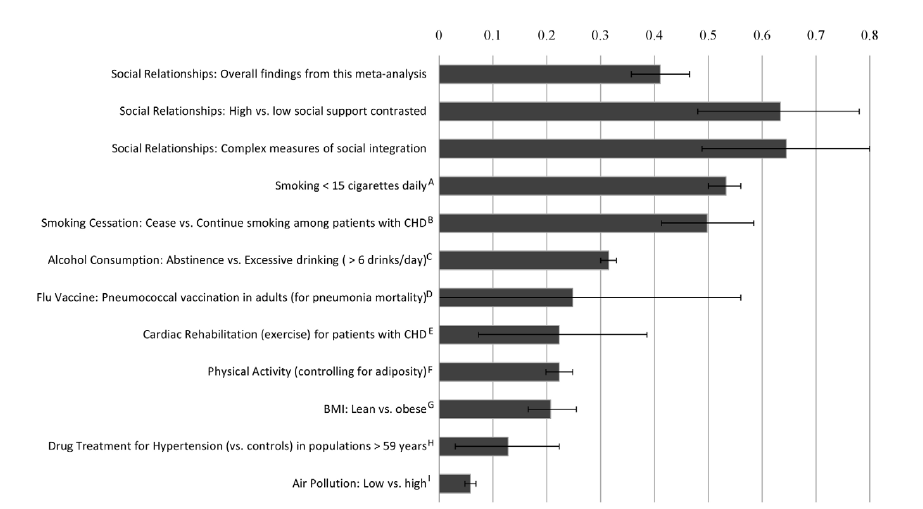 J. Holt-Lunstad, T.B. Smith, J.B. Layton
Social relationships and mortality risk: a meta-analytic review
PLoS Med, 7 (2010), p. e1000316
The Creativity Response: 
Early Intervention makes the Difference
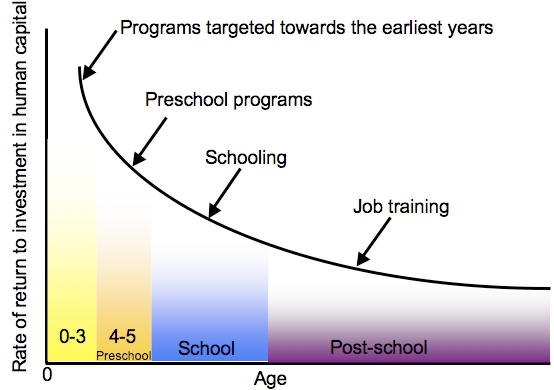 The Heckman curve: heckmanequation.org
The Creativity Response: Nutrition versus Neuro-enhancement
Population-level: low meat-Mediterranean diet associated with lower risk of CVD, DM, Cognitive Impairment and Depression
Fasting: Weight loss, insulin sensitivity, reduce blood pressure, anti-inflammatory, limits lipid levels, longevity 
Mental Health: Memory consolidation, sleep, mood disorders, anxiety, bipolar, stress-axis
Supplements are anti-inflammatory, antioxidative: Omega-3, Vit.D3, Zinc, Vit B-Complex.
Neuro-enhancement: negative impact on memory, mood, executive function, expensive
Singh I, Filipe AM, Bard I, Bergey M, & Baker L (2013) Globalization and Cognitive Enhancement: Emerging Social and Ethical Challenges for ADHD Clinicians. 
Current Psychiatry Reports, 15(385). doi: 10.1007/s11920-013-0385-0 Fond G, Macgregor A, Leboyer M, Michalsen A. Psychiatry Res. 2013 Oct 30;209(3):253-8.
Longo VD, Mattson MP. Fasting: molecular mechanisms and clinical applications. Cell Metab. 2014 Feb 4;19(2):181-92.
Jerome Sarris, Alan C Logan, Tasnime N Akbaraly, G Paul Amminger, Vicent Balanzá-Martínez, Marlene P Freeman, Joseph Hibbeln, Yutaka Matsuoka, 
David Mischoulon, Tetsuya Mizoue, Akiko Nanri, Daisuke Nishi, Drew Ramsey, Julia J Rucklidge, Almudena Sanchez-Villegas, Andrew Scholey, Kuan-Pin Su, 
Felice N Jacka. Nutritional medicine as mainstream in psychiatry. The Lancet Psychiatry, 2015; 2 (3): 271
 Nagel SK (2010) Ethics and the Neurosciences. Ethical and social consequences of neuroscientific progress. Paderborn: mentis
Sahakian B, Morein-Zamir S (2007) Professor’s little helper. Nature 450: 1157–1159. 
R.M. Battleday, A-K. Brem Modafinil for cognitive neuroenhancement in healthy non-sleep-deprived subjects: a systematic review, S0924-977X(15)00249-7, European Neuropsychopharamcology
.
Creativity Response: Conclusion
Creativity is about something new, happening in each of us.

Regardless to the field of study and the program installed,
findings in life science could make a difference.

There are at least 6 components necessary to unleash creativity

promoting higher performance, leadership, self-esteem
motivational aspects and content.
The Creativity Response: Performance and Level of Arousal
.
Yerkes RM, Dodson JD (1908). "The relation of strength of stimulus to rapidity of habit-formation". Journal of Comparative Neurology and Psychology 18: 459–482.
Fact Sheet: History and Present
OECD Spending
1,6% of GDP on education
Spending on HE exceed GDP

ROI differs by level and region and subject: 
Subsahara:     PE 1:25       HE 1:10
OECD:            PE 1:12       HE 1: 8
Global:           PE 1:18       HE 1:10
Humanity       20y
MIST             12y

Correlation between Education and Growth
100 PISA Point  1,2%

Finance        
EU: 70% of R&D is state funded

Degree 
50% of university teachers BA, globally
China: 9% PhD   India 35% PhD

International Mobility
2010: 2,5 Mill        2020 7 Mill